Урок развития речи
Тема: ?
Автор: Лепинских Ольга Сергеевна
Учитель русского языка и литературы
МБОУ СОШ №3, г.Реж
Урок развития речи
Тема: Подготовка к сочинению-рассуждению «Зачем человеку нужно милосердие и сострадание?»
Автор: Лепинских Ольга Сергеевна
Учитель русского языка и литературы
МБОУ СОШ №3, г.Реж
Структура  сочинения-рассуждения
ТЕЗИС
АРГУМЕНТ
АРГУМЕНТ
ВЫВОД
Виды аргументов
прямые
обращены непосредственно к тезису
косвенные
направлены не на тезис, а на опровержение тезиса
Людвик Ашкенази
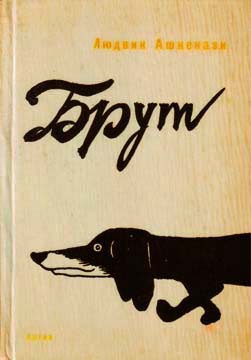 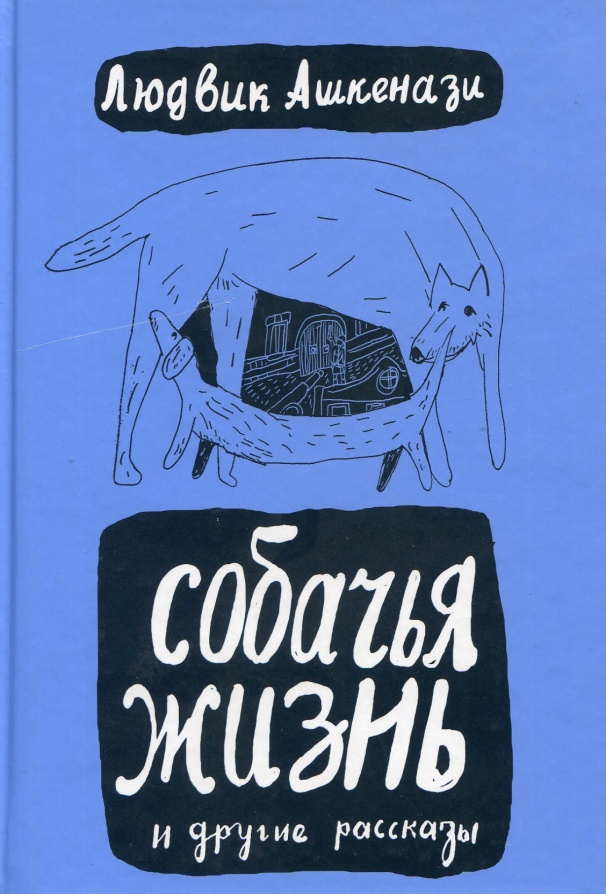 Домашнее задание
Написать сочинение-рассуждение 
«Зачем человеку нужно милосердие и сострадание?»